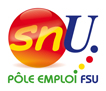 L’Echo Public n°21                                   Spécial
Avril 2021
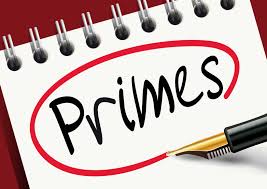 La Prime de fonction mensuelle : elle comprend une part fixe (PF) et une part variable (PV), liée à la présence effective et indexée sur la valeur du point d’indice (4,686 €) 
La Prime variable (dite parts variables individualisées - P.V.I)  : elle peut être attribuée en juin et décembre de chaque année. Elle est accordée en nombre de parts, allant de 0 à 3
0 Fraction correspond à une manière de servir normale
1 fraction correspond à une manière de servir très satisfaisante
2 fractions correspondent à une manière de servir à souligner particulièrement
3 fractions correspondent à une manière de servir exceptionnelle

La Prime d’intéressement CCV : elle est versée au mois de mars et son montant est fonction de l’atteinte des objectifs nationaux de Pôle emploi, puis d’objectifs régionaux et enfin de ceux fixés par bassin d’emplois aux agences. Pour cette année, vous constaterez que le montant est le même pour tous les sites de la région Hauts de France à savoir 710,33 € brut pour un agent à taux plein
Pour info, dans le cadre de l’accord prime intéressement qui fera l’objet d’un référendum d’entreprise et dans un souci d’harmonisation des dispositifs entre les 2 statuts (public privé), la direction s’engage dans l’accord à réaliser un abondement budgétaire supplémentaire sur le dispositif CCV de 0,85 % de la masse salariale des agents de droit public
La Prime de performance : elle concerne les agents occupant des emplois comportant des responsabilités de direction , ainsi que les DTD – DT – DRA et DR.  

La Prime CLIA : elle est versés aux agents occupant les fonctions de correspondant local informatique et applicatif.Le montant est fixé à 37,30 € bruts par mois pour un agent à temps plein
Flash
Les remontées des managers des parts variables de juin 2021 se font début mai. N’hésitez pas à déclencher un entretien avec votre hiérarchie car ces parts variables valorisent votre manière  de servir 

Le SNU veillera à ce que TOUTES les parts variables en HDF soient attribuées !!!
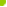 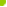 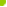 La Prime spécifique QPV : elle est versée aux agents qui sont affectés dans les agences situées dans les quartiers prioritaires de la politique de la ville (QPV) ou affectés dans les agences qui exercent au moins le quart de leur activité en direction des publics issus de ces QPV. Son montant est de 84,35 € Brut pour les catégories 1 et 2, et de 98,40 € Brut pour les catégories 3 et 4 
 
Agence QPV en critère géographique : Denain – Dunkerque – Grande Synthe – Hem – Lille Vaucanson – Longuenesse – Maubeuge Pasteur – Saint Quentin Cordier
 
Agence QPV avec une DEFM > 25 % : Amiens Tellier – Anzin – Boulogne Daunou – Bruay la Buissière – Condé sur l’Escaut – Creil Montataire – Denain – Grande Synthe – Hem – Lens Gare – Liévin – Lille Vaucanson – Lille Grand Sud – Lille Port Fluvial – Lille République – Maubeuge pasteur – Roubaix Centre – Roubaix les Prés – Somain – Tourcoing – Villeneuve d’Ascq

Par ailleurs, le SNU multiplie les relances auprès de la DG concernant la prime NAO de 400€ dont nous attendons toujours le décret afin que celle-ci puisse être versée aux agents publics.


Pour le SNU la rémunération ne doit pas être basée sur des critères de performance individuelle. La seule mesure qui s’impose, est une augmentation générale des salaires, par une augmentation du point d’indice
                       Unique reconnaissance pérenne du travail accompli et des efforts fournis
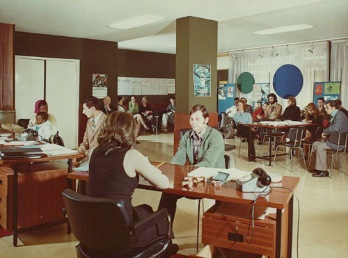 Et n’oubliez pas
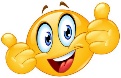 Coordonnées du Syndicat SNU Pole emploi :  syndicat.snu-hdf@pole-emploi.fr / http://snunpdcp.blog4ever.com/ 
Permanence SNU HDF:  Villeneuve d’Ascq : 03 28 76 14 30 / Boves : 03 22 53 56 08  
http://www.facebook.com/public/Snu-Hdf
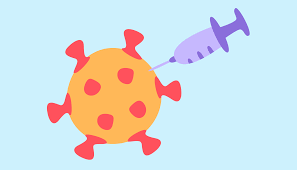 Pré-inscription dans la zone d’accueil.
Mais ou sont les masques !!! 
Paris I Chaillot
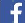